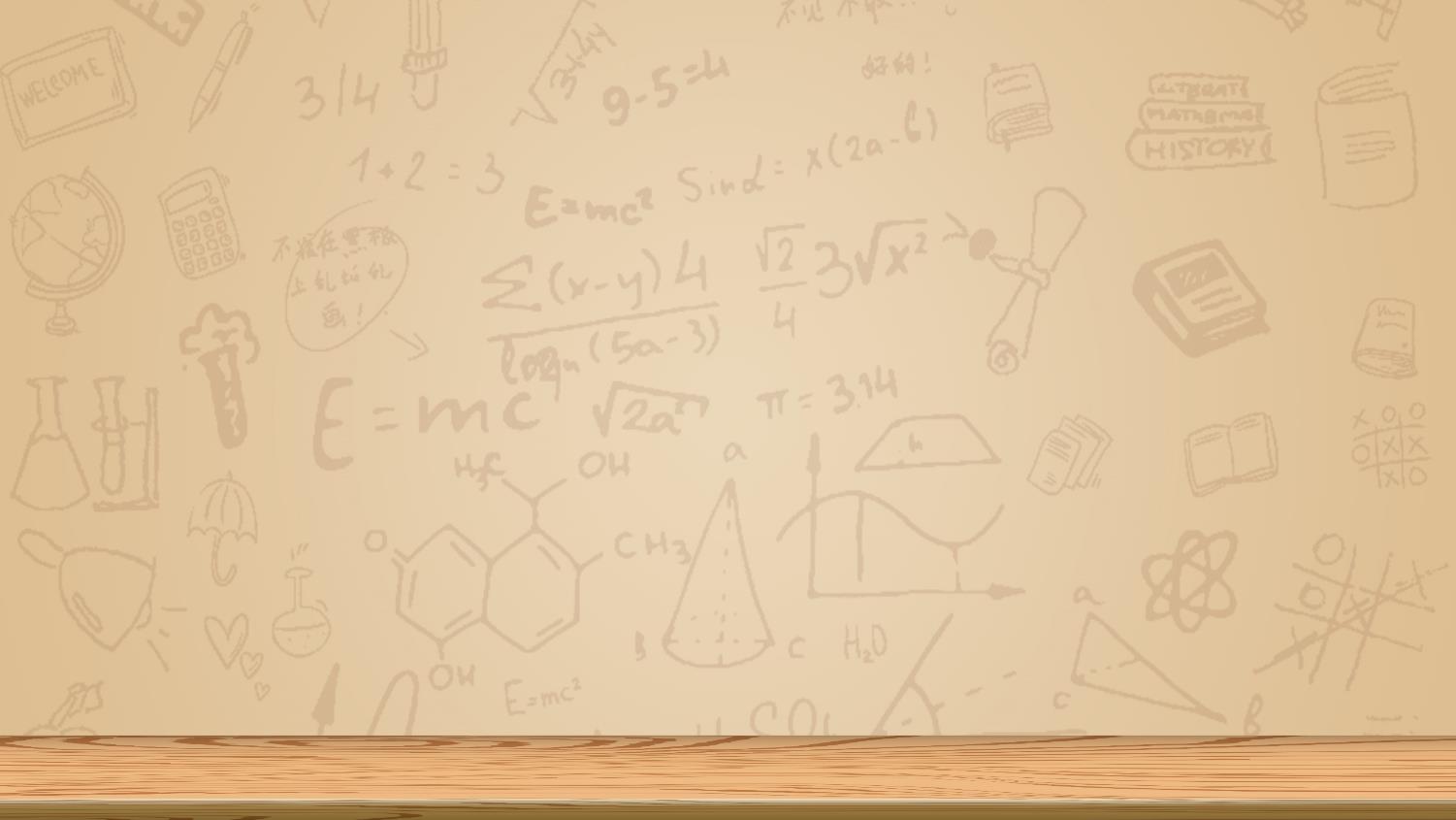 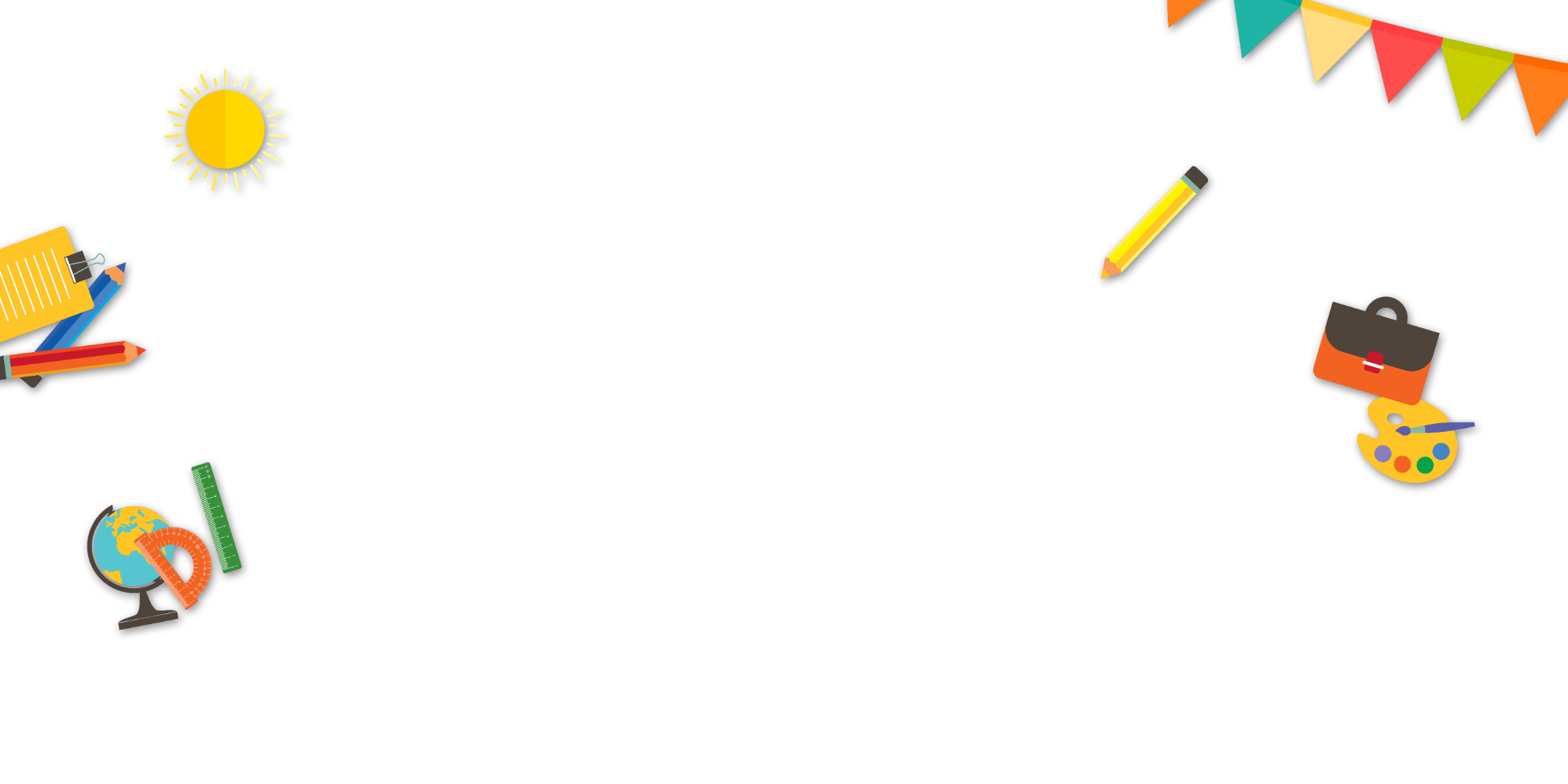 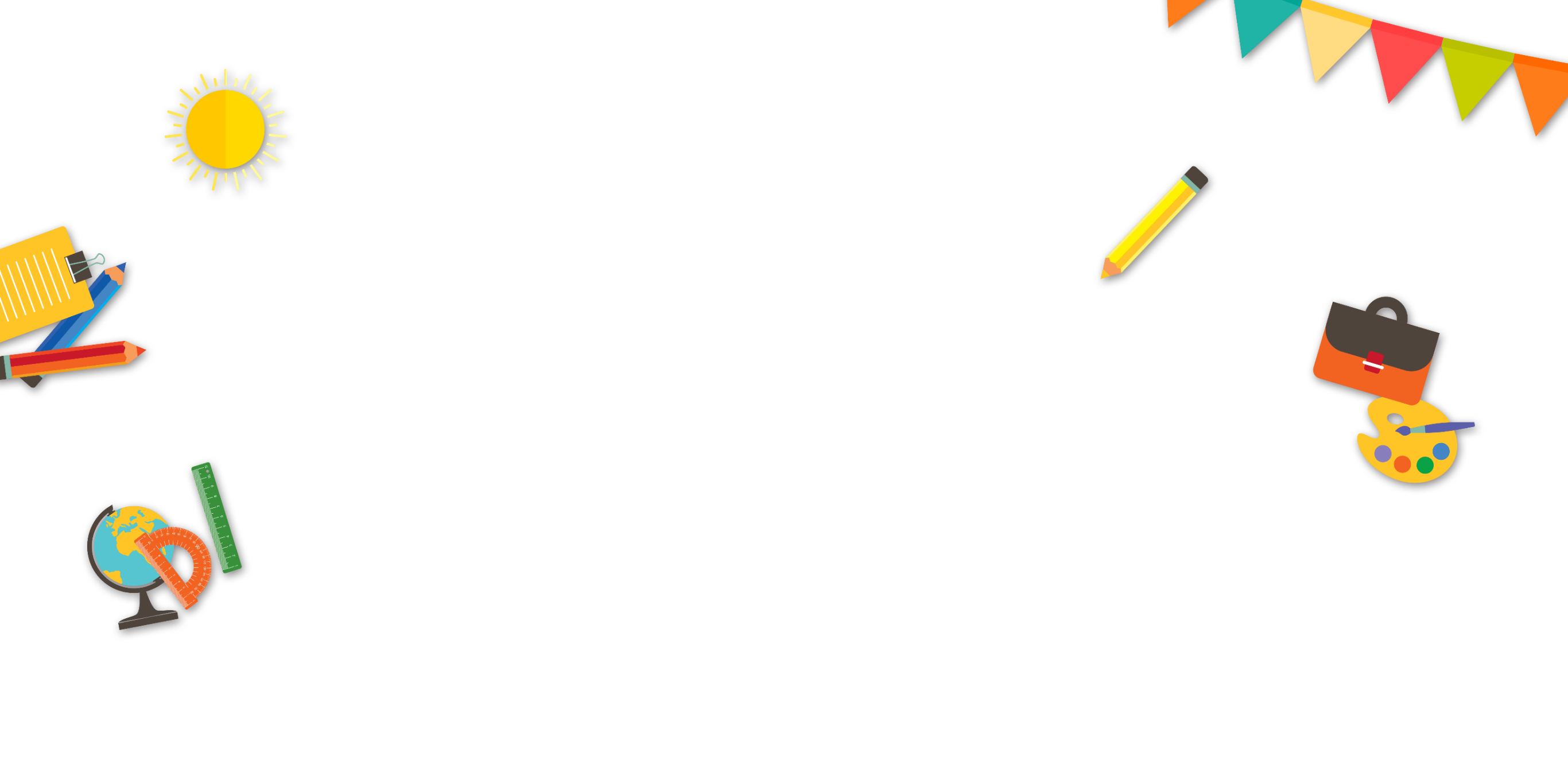 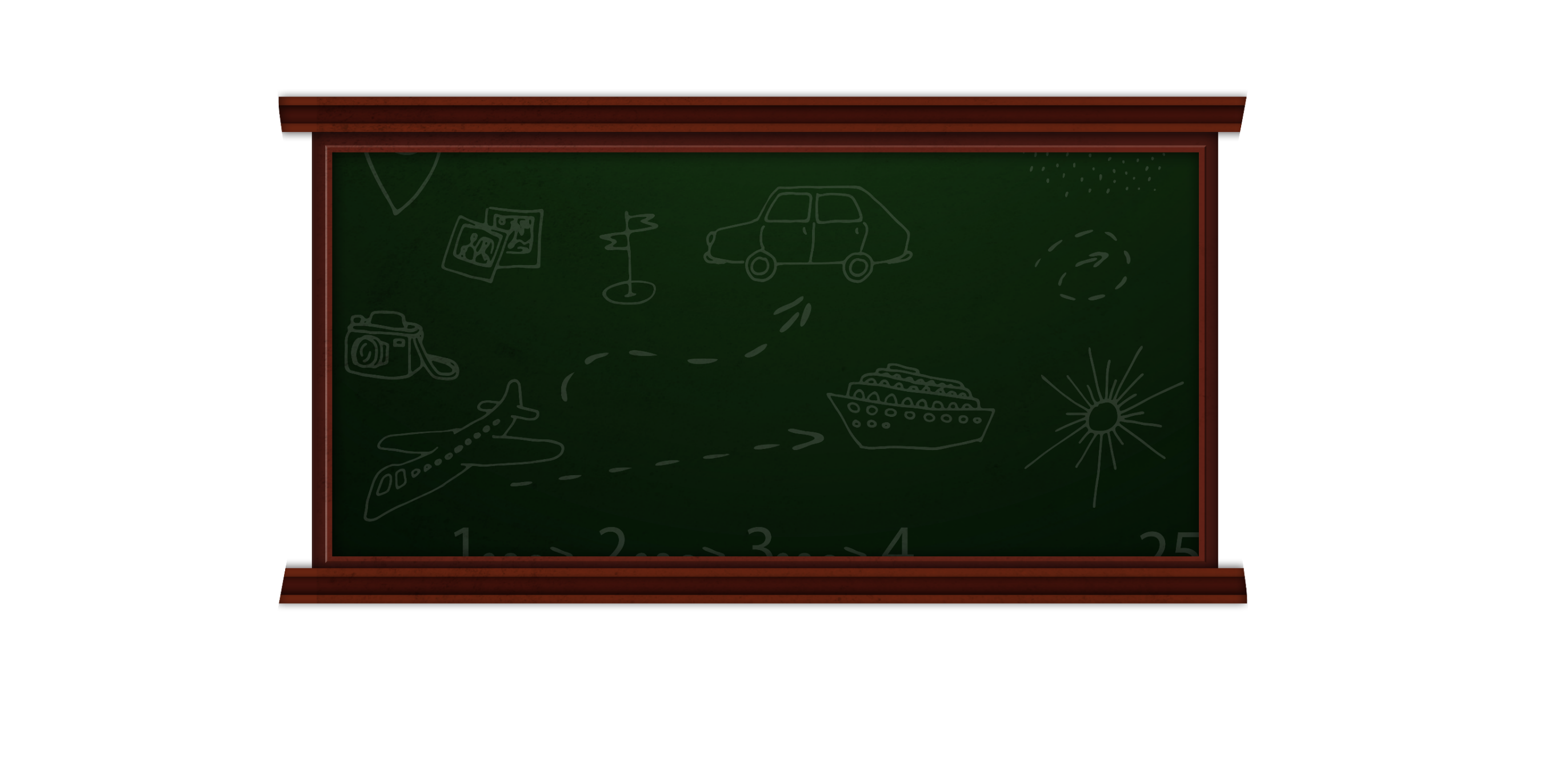 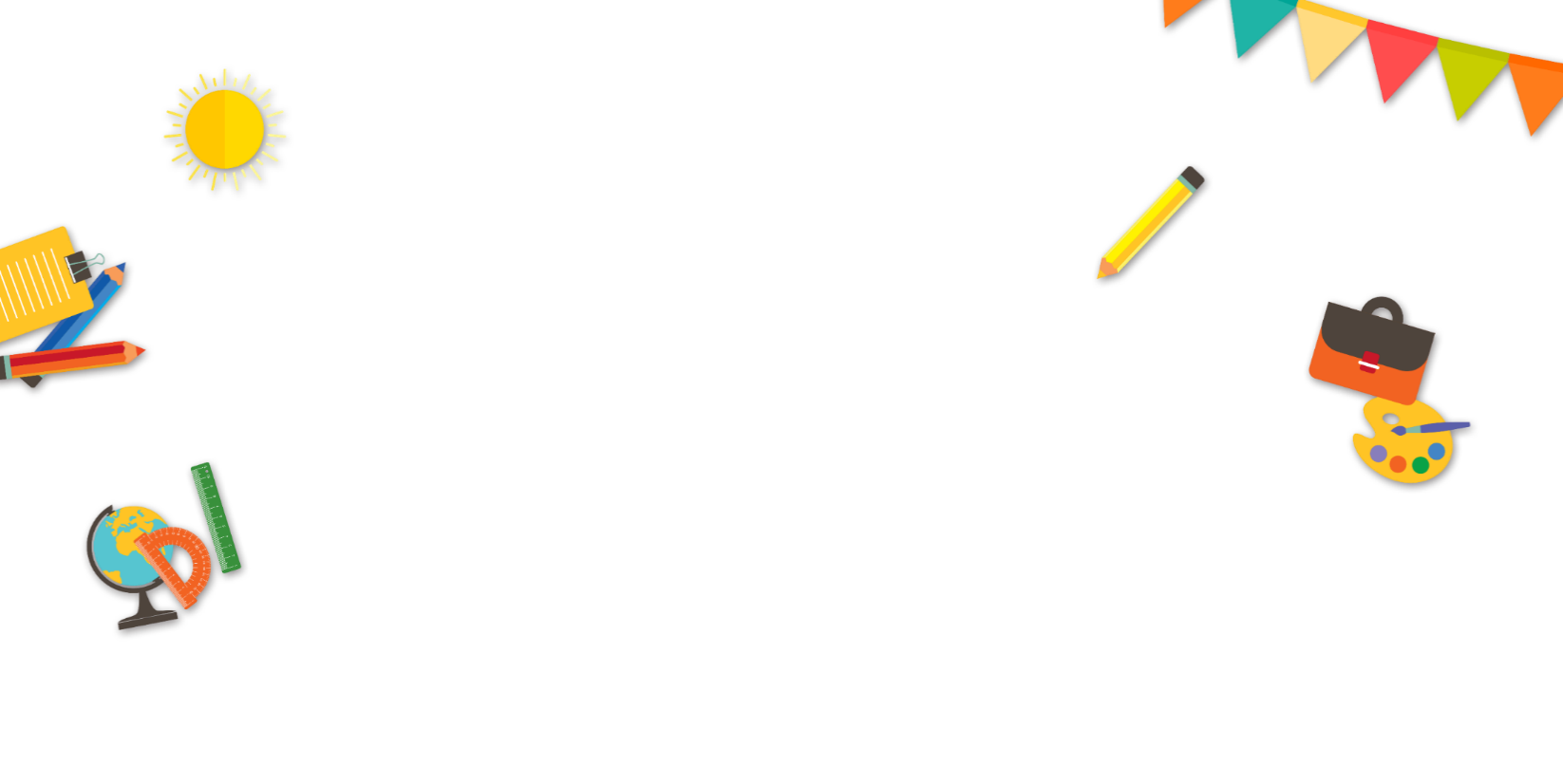 LUYỆN TỪ VÀ CÂU
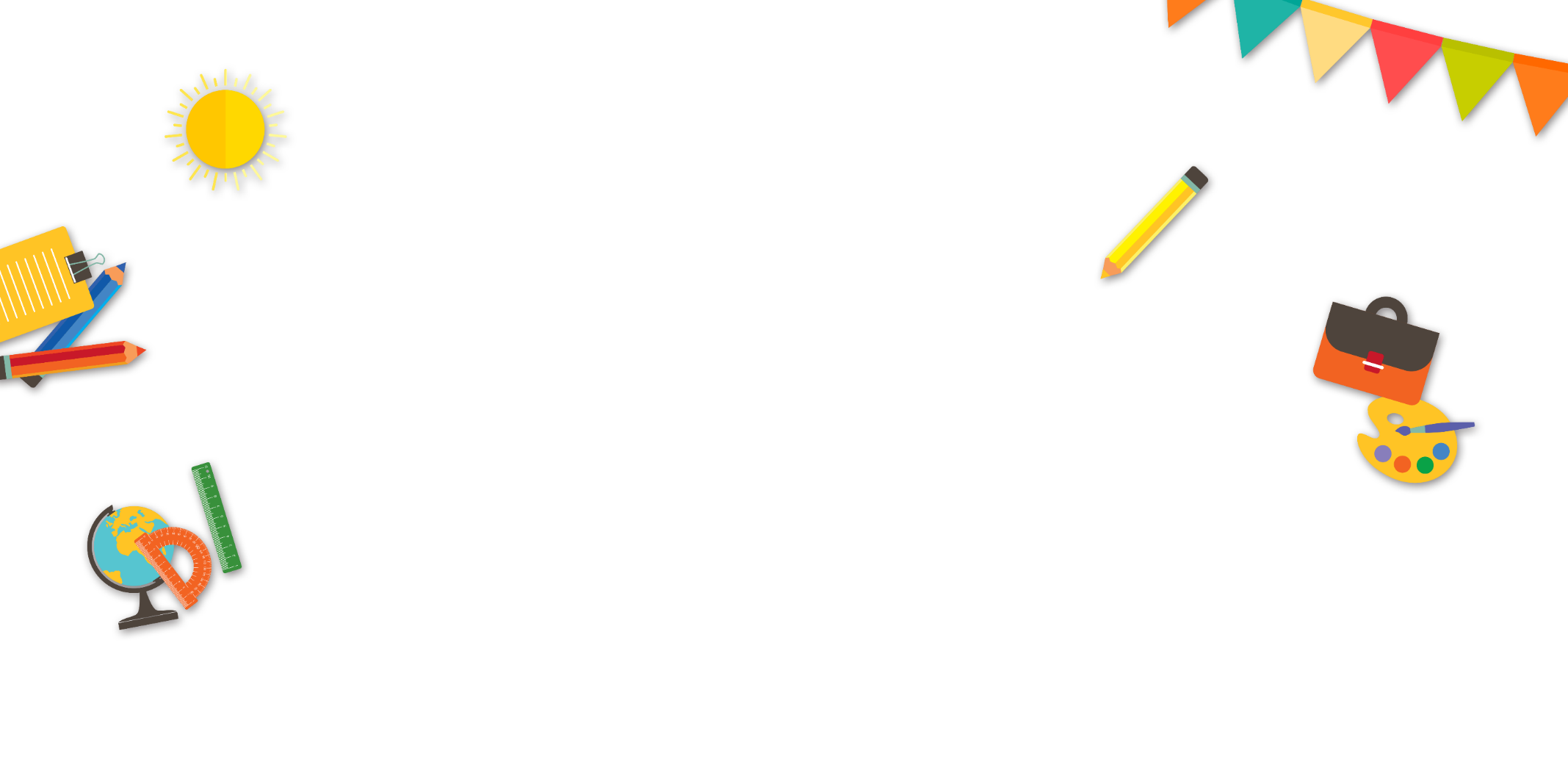 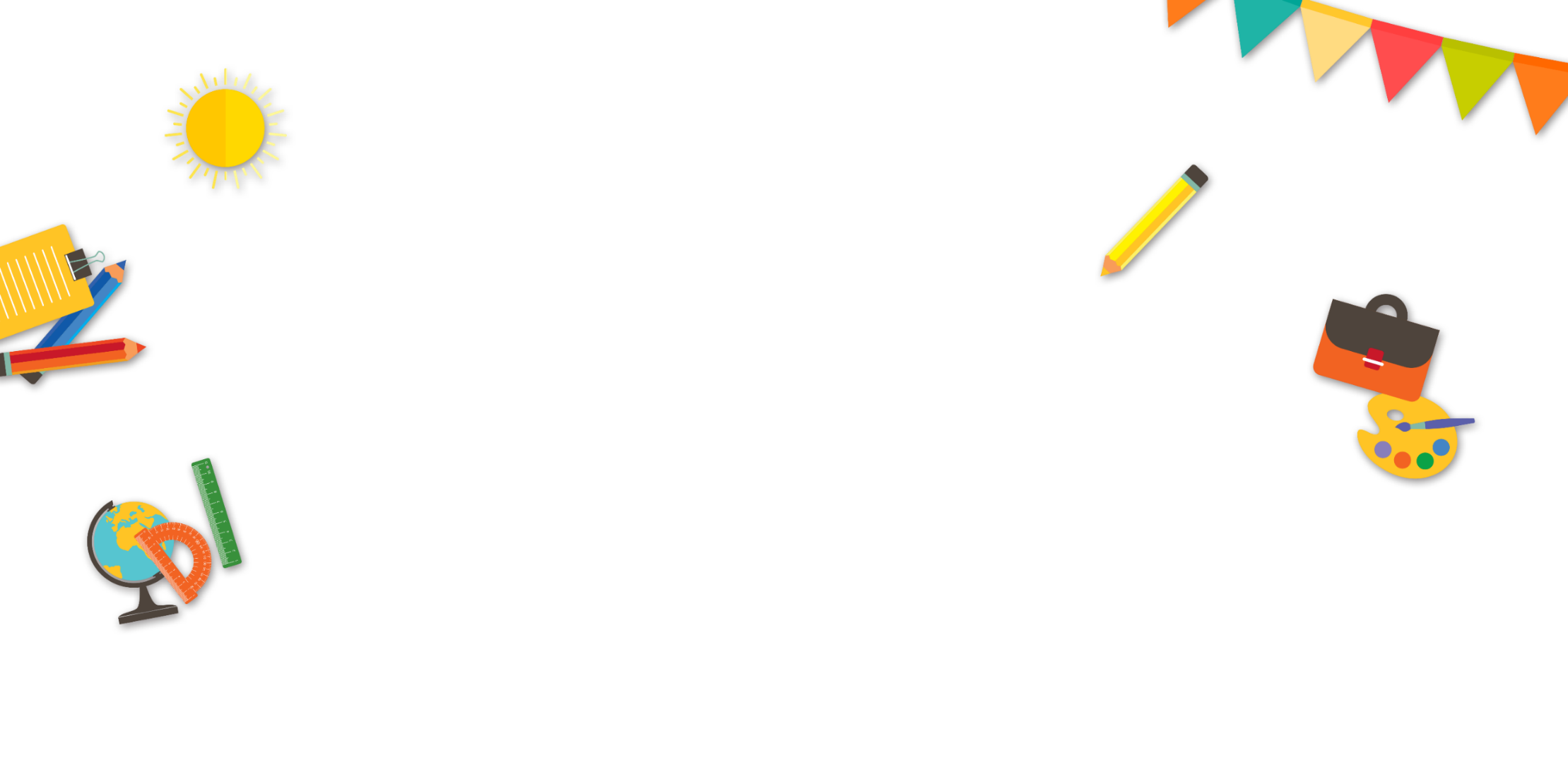 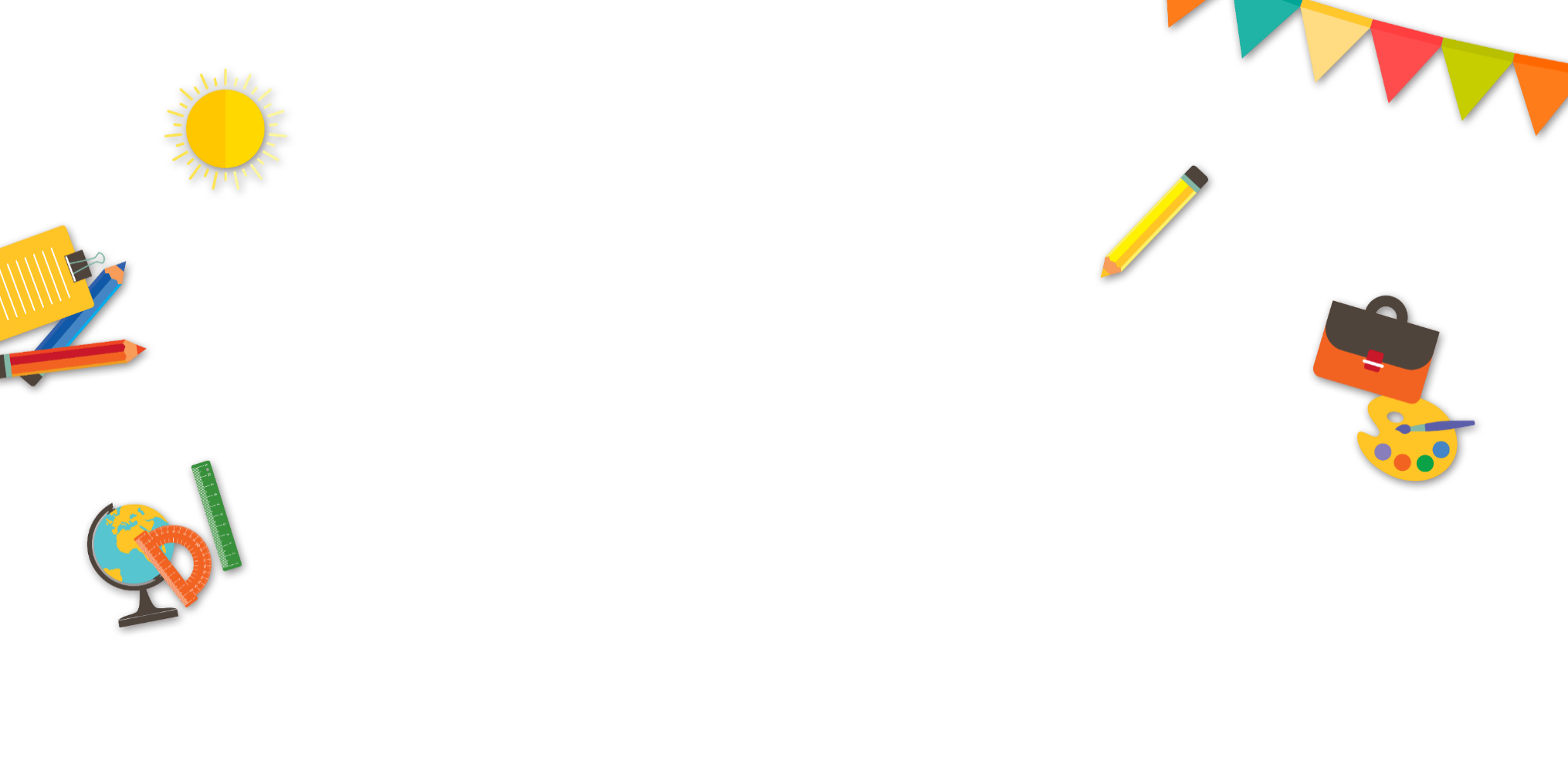 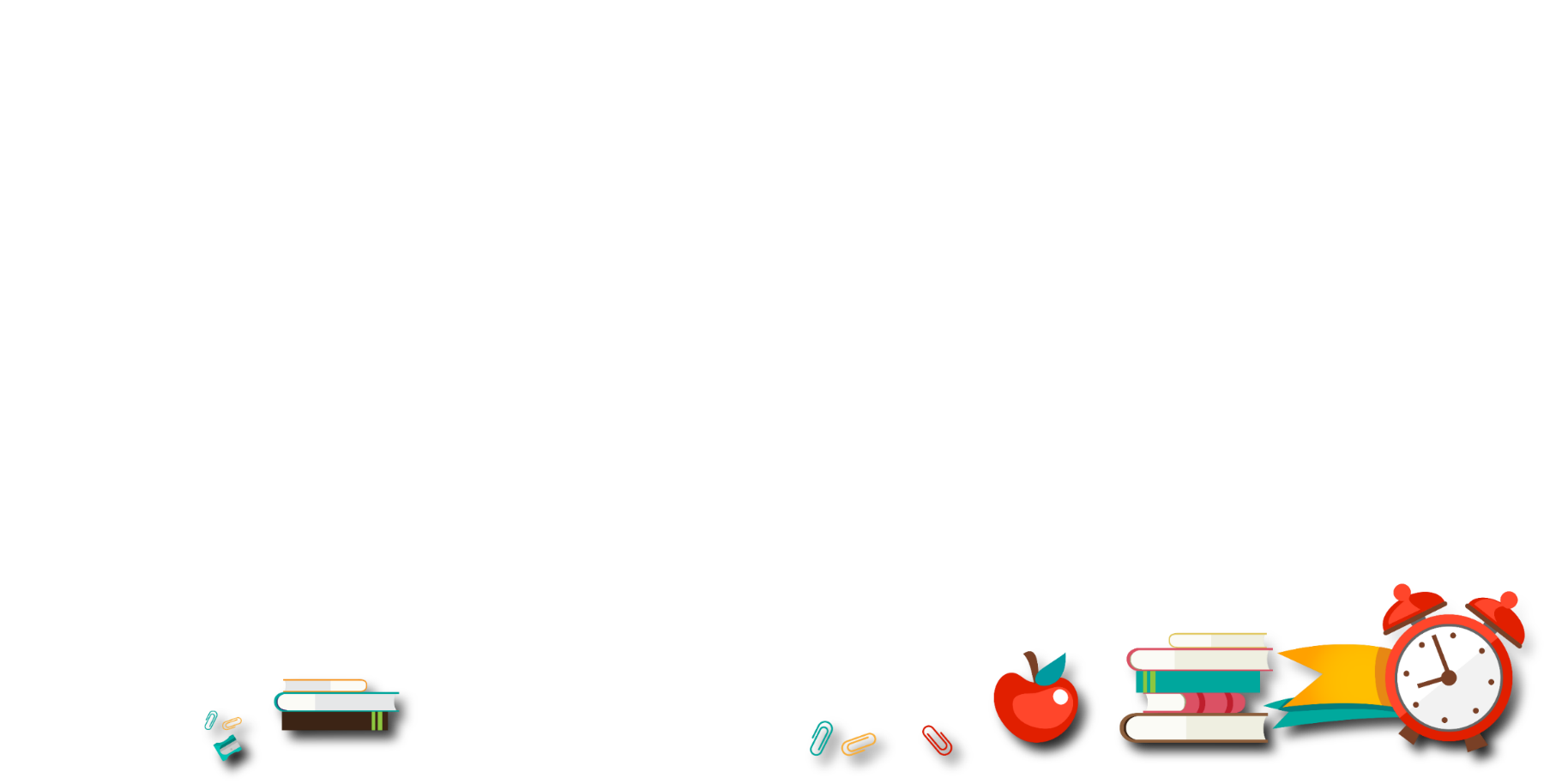 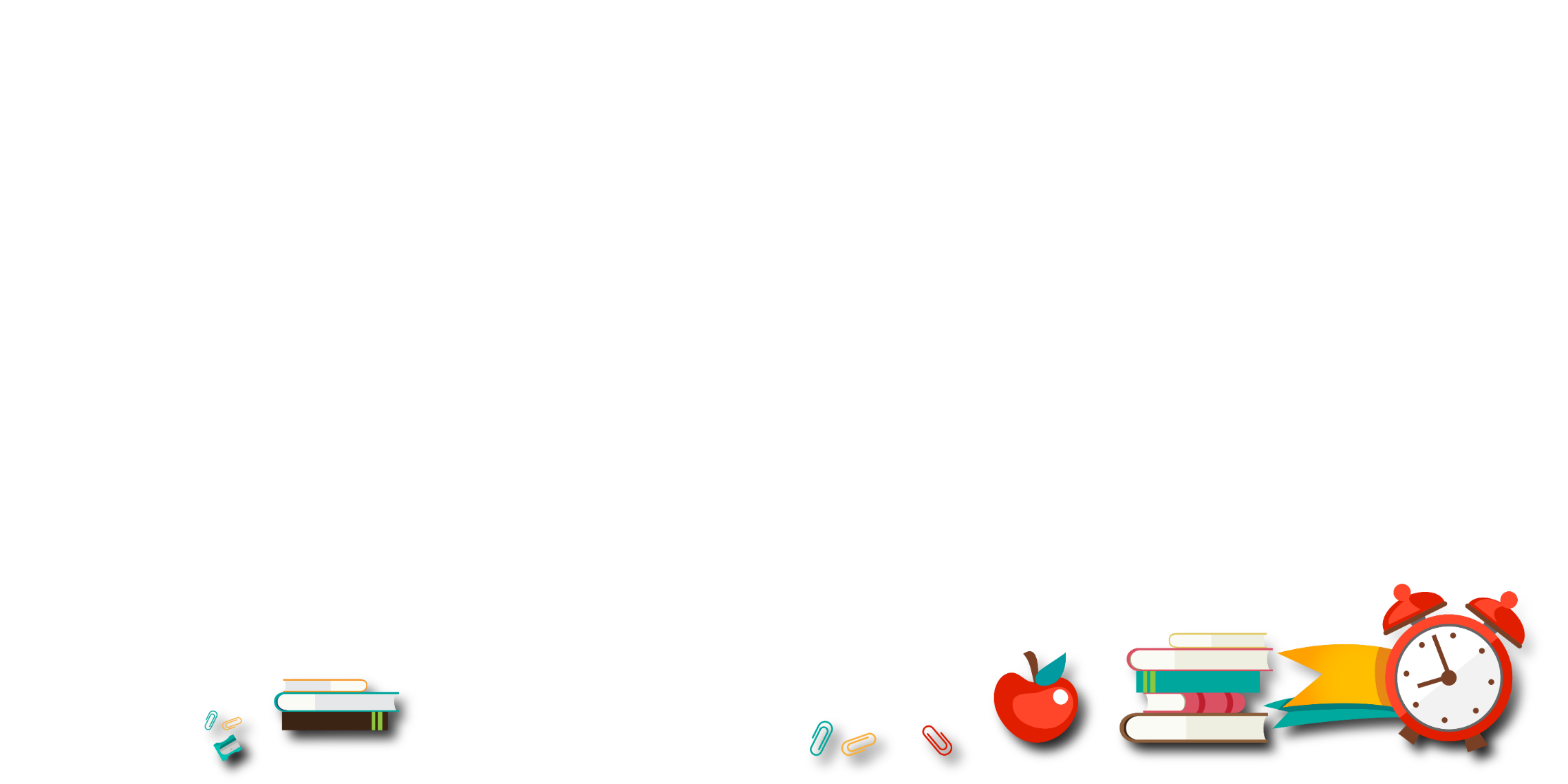 Khởi động
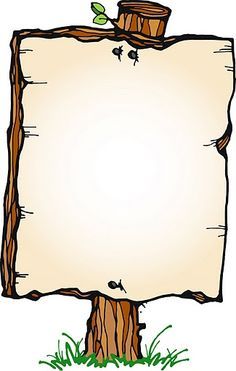 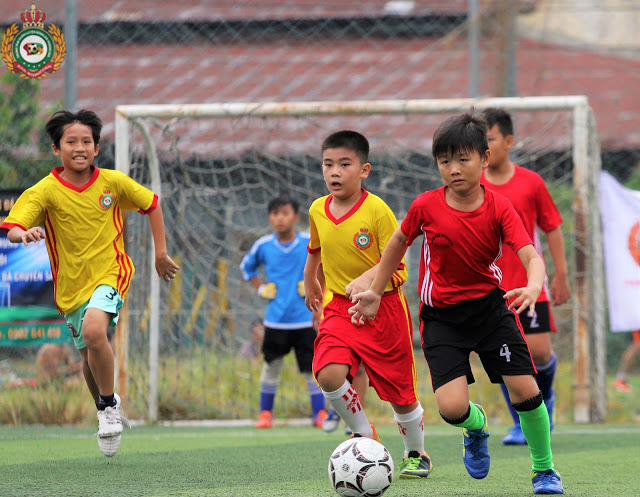 MẢNH GHÉP KÌ DIỆU
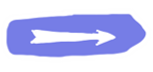 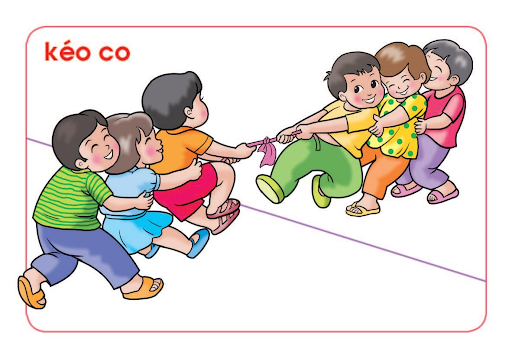 Kéo co
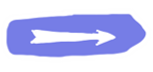 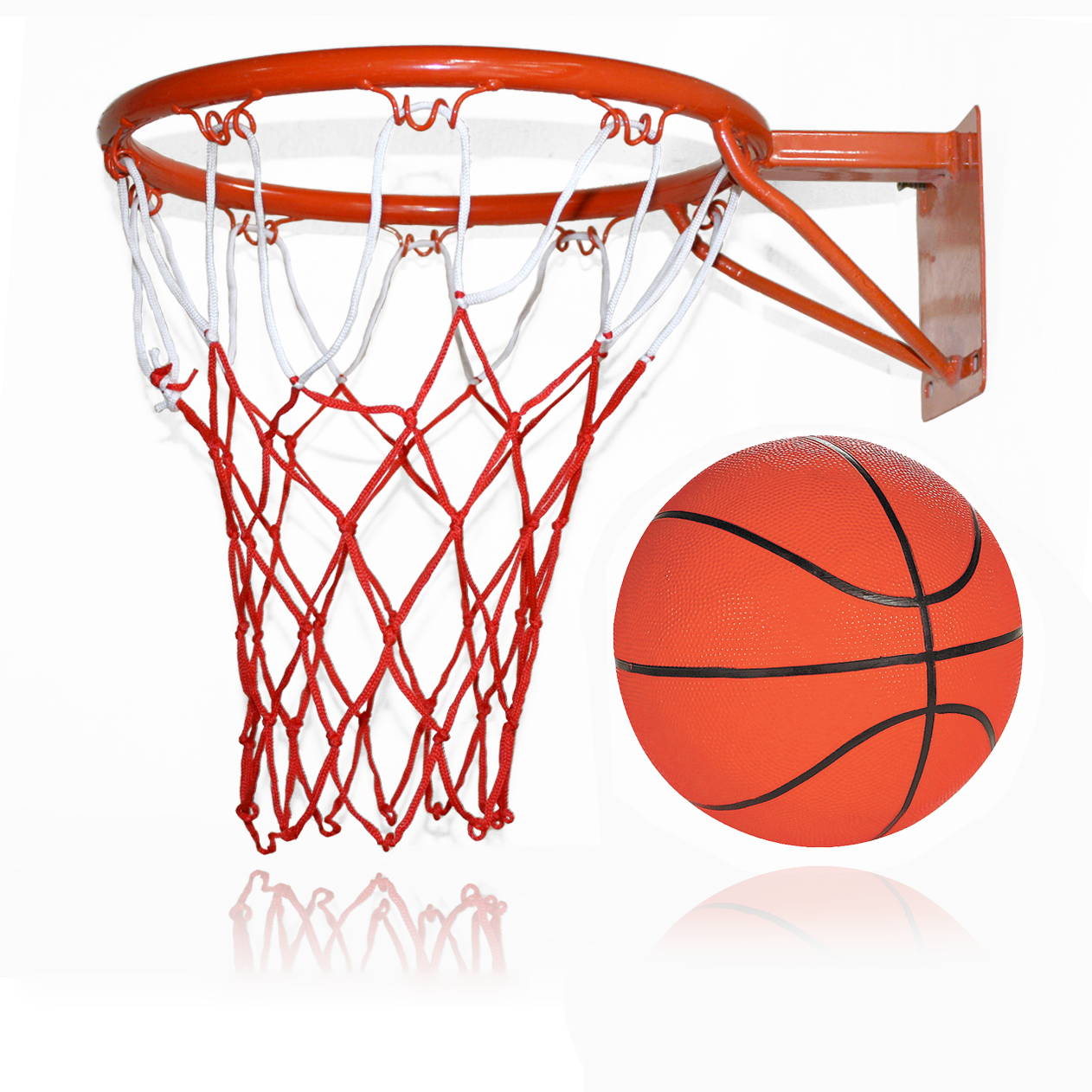 Bóng rổ
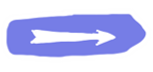 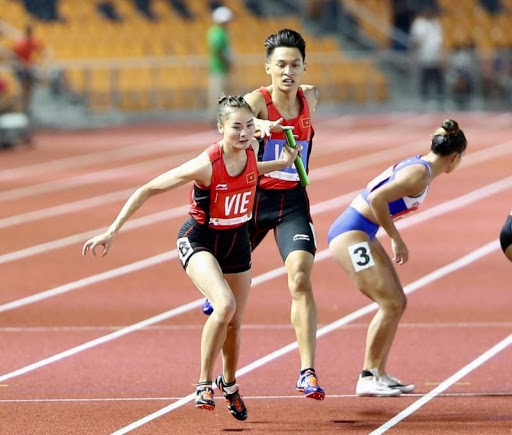 Chạy tiếp sức
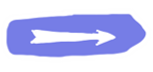 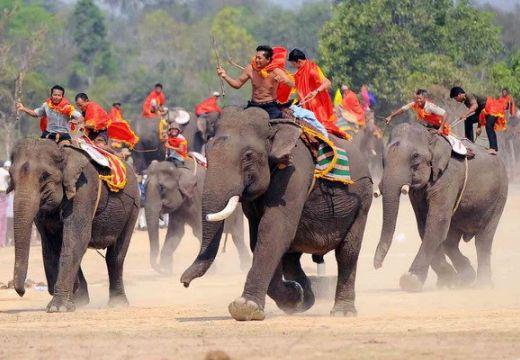 Đua voi
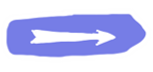 Thứ    ngày   tháng năm 2022
Luyện từ và câu.
Đặt và trả lời câu hỏi: “Bằng gì”. Dấu hai chấm
Tìm bộ phận câu trả lời cho câu hỏi “Bằng gì ?”:
BT 1
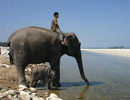 bằng vòi.
a) Voi uống nước bằng vòi.
b) Chiếc đèn ông sao của bé được làm bằng nan tre dán giấy bóng kính.
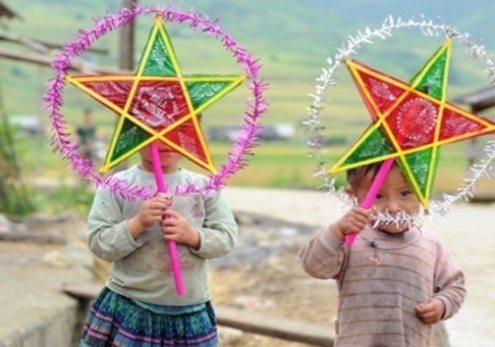 bằng nan tre dán giấy bóng kính.
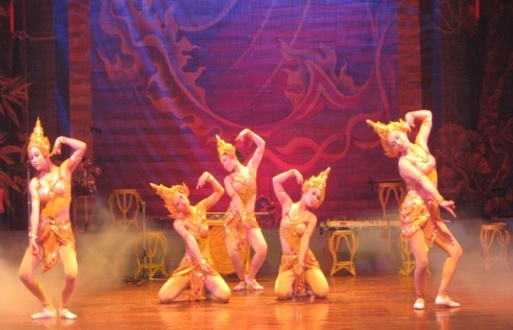 c) Các nghệ sĩ đã chinh phục khán giả bằng tài năng của mình.
bằng tài năng của mình.
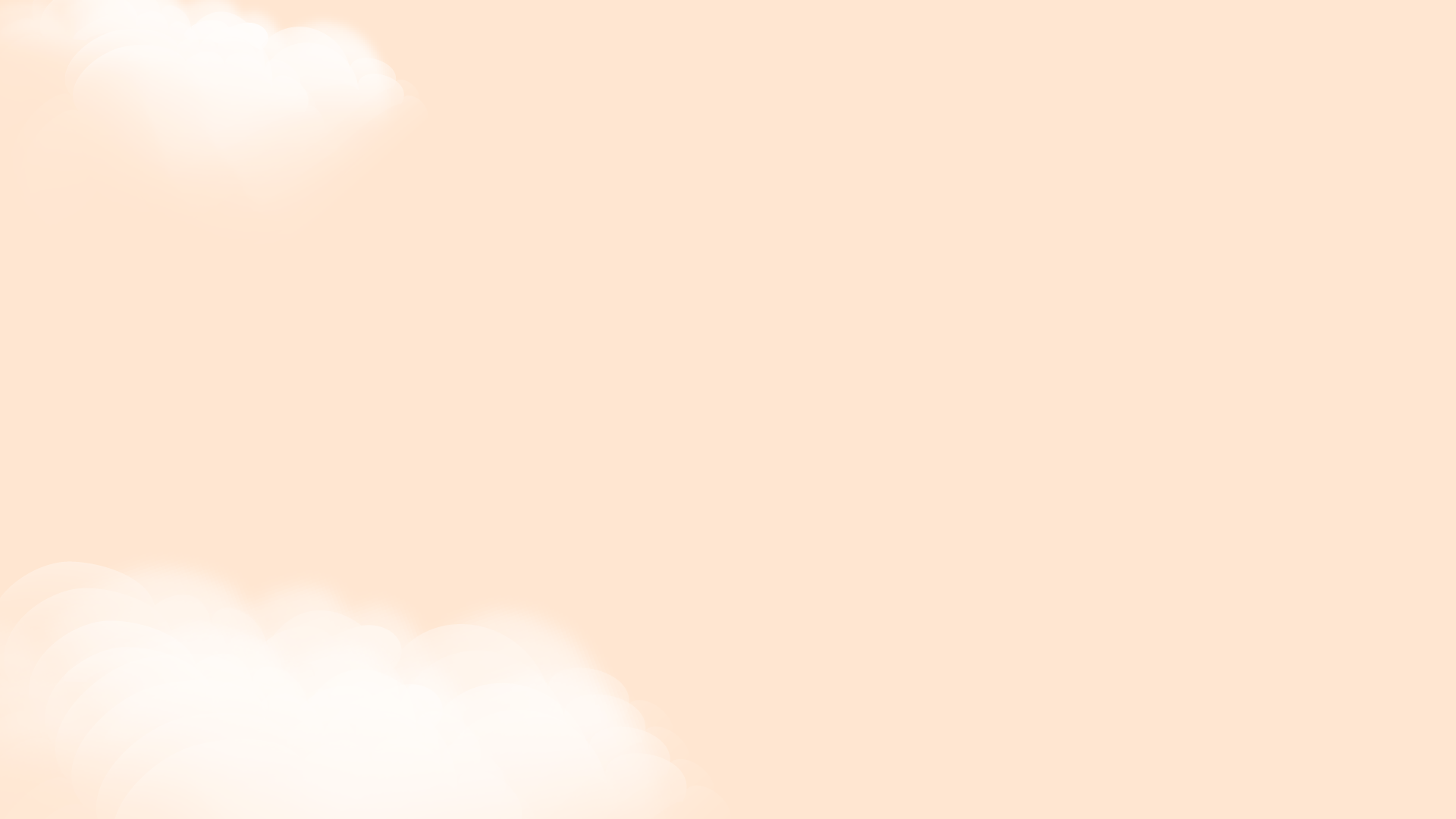 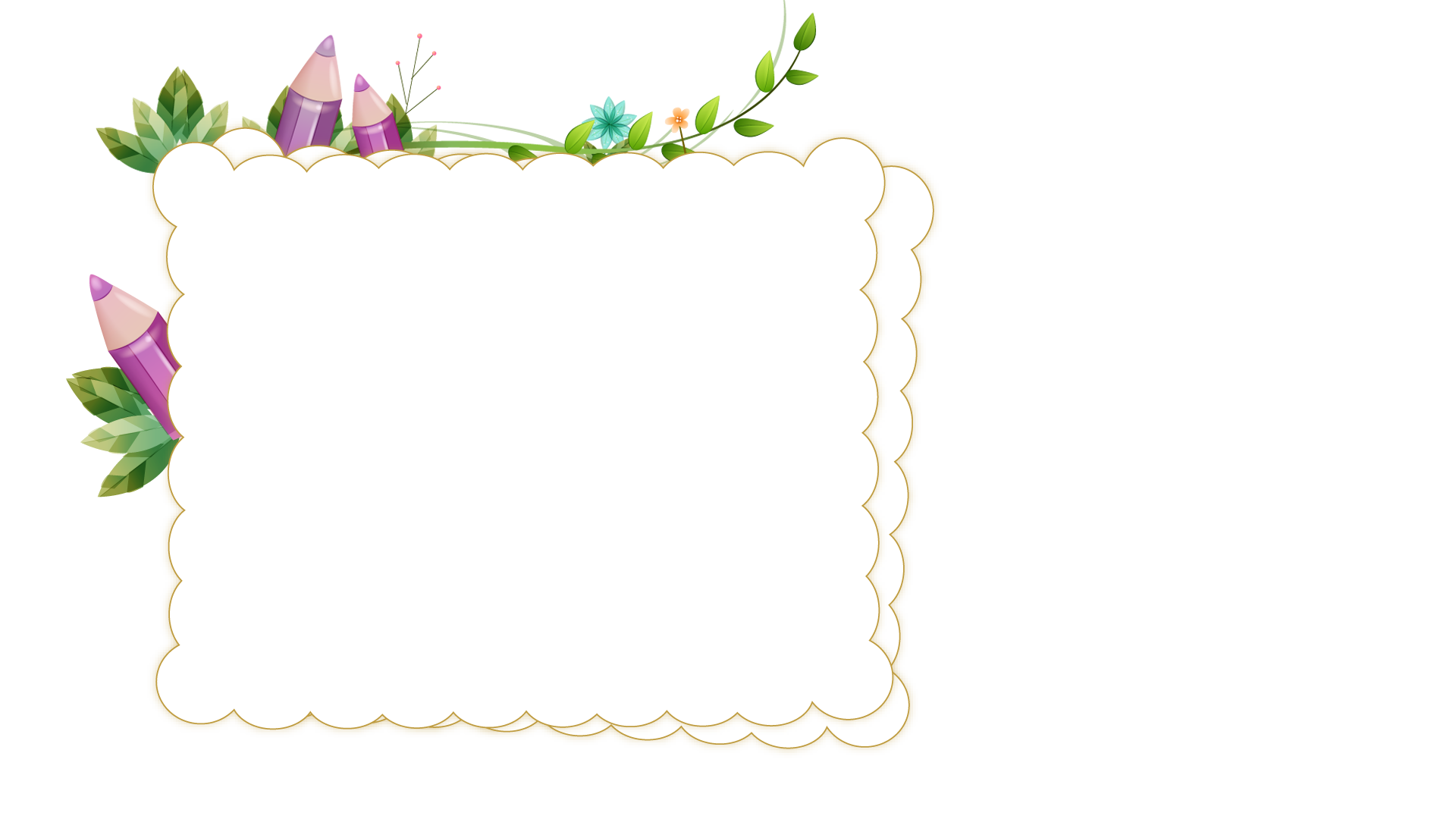 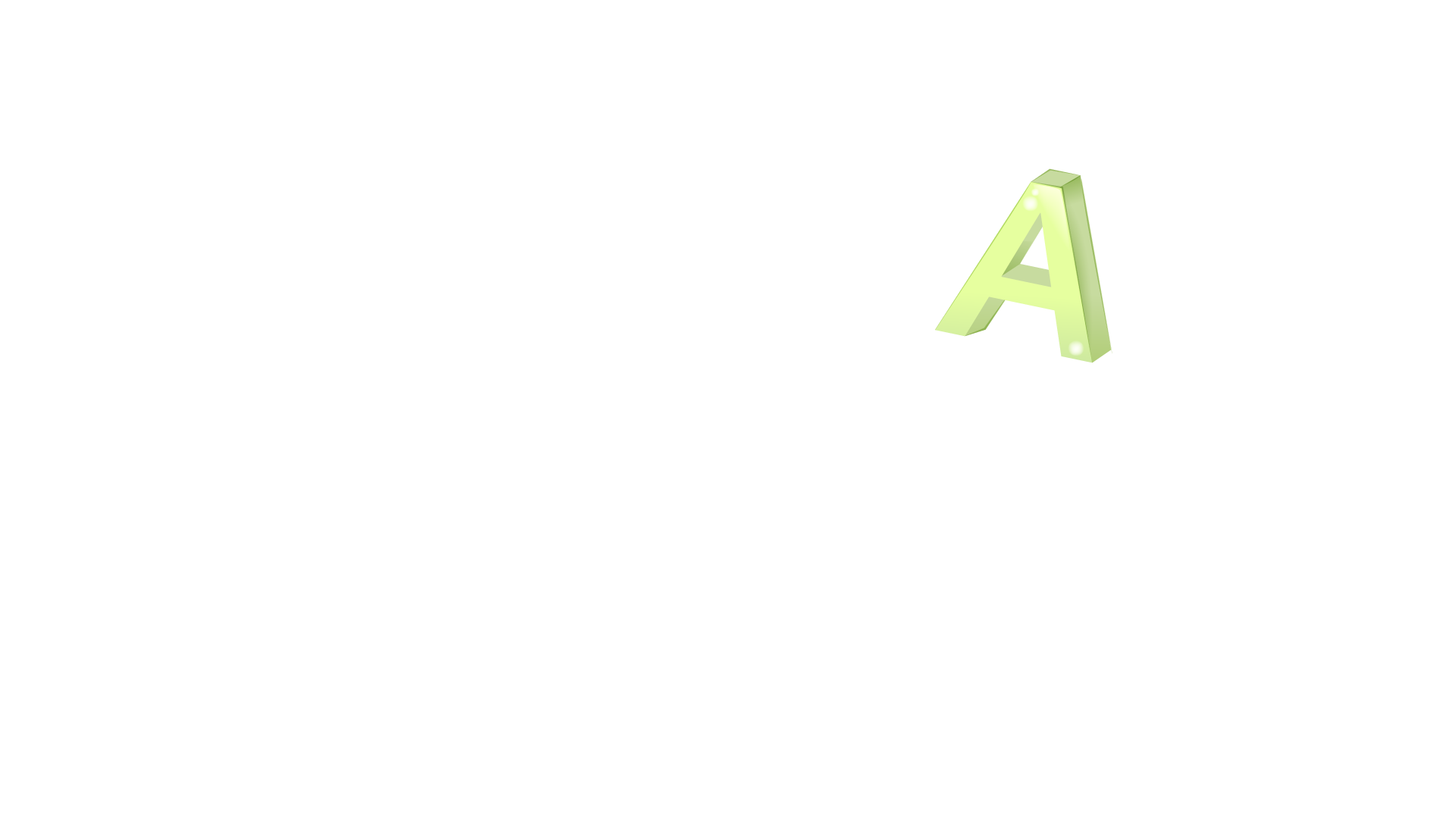 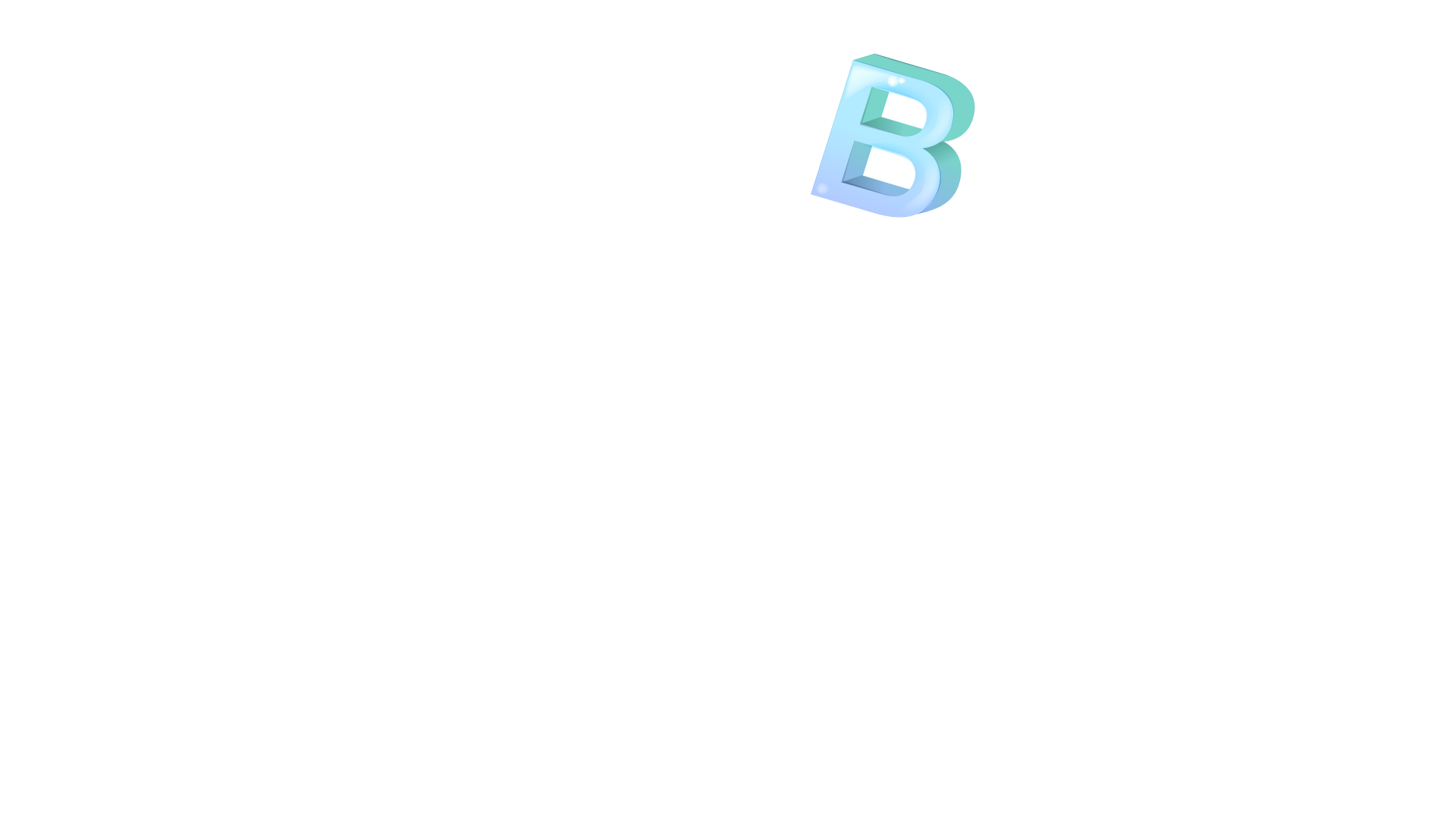 Bộ phận câu trả lời cho câu hỏi “Bằng gì?” nêu phương tiện dùng để tiến hành hoạt động nói đến trong câu.
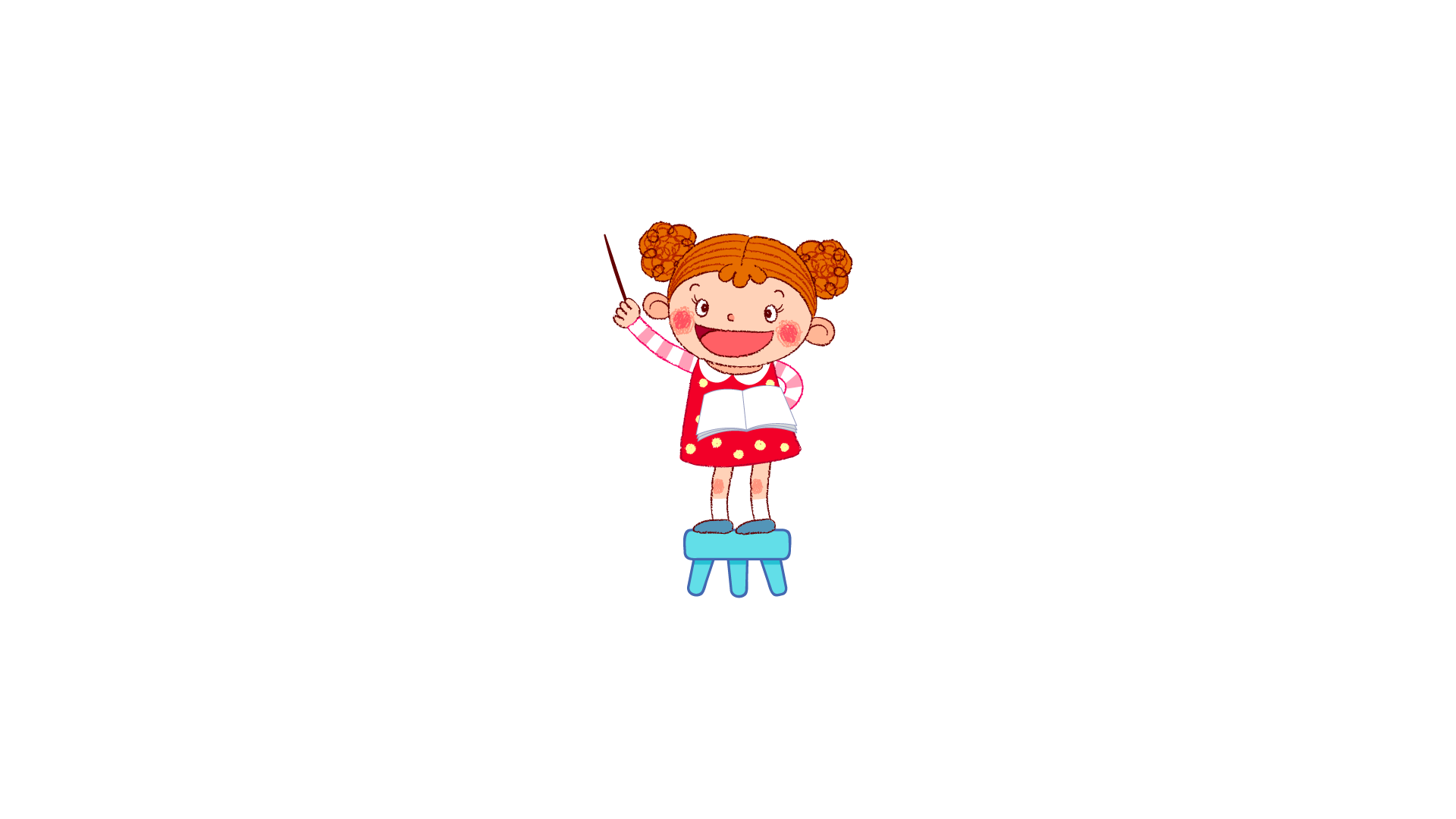 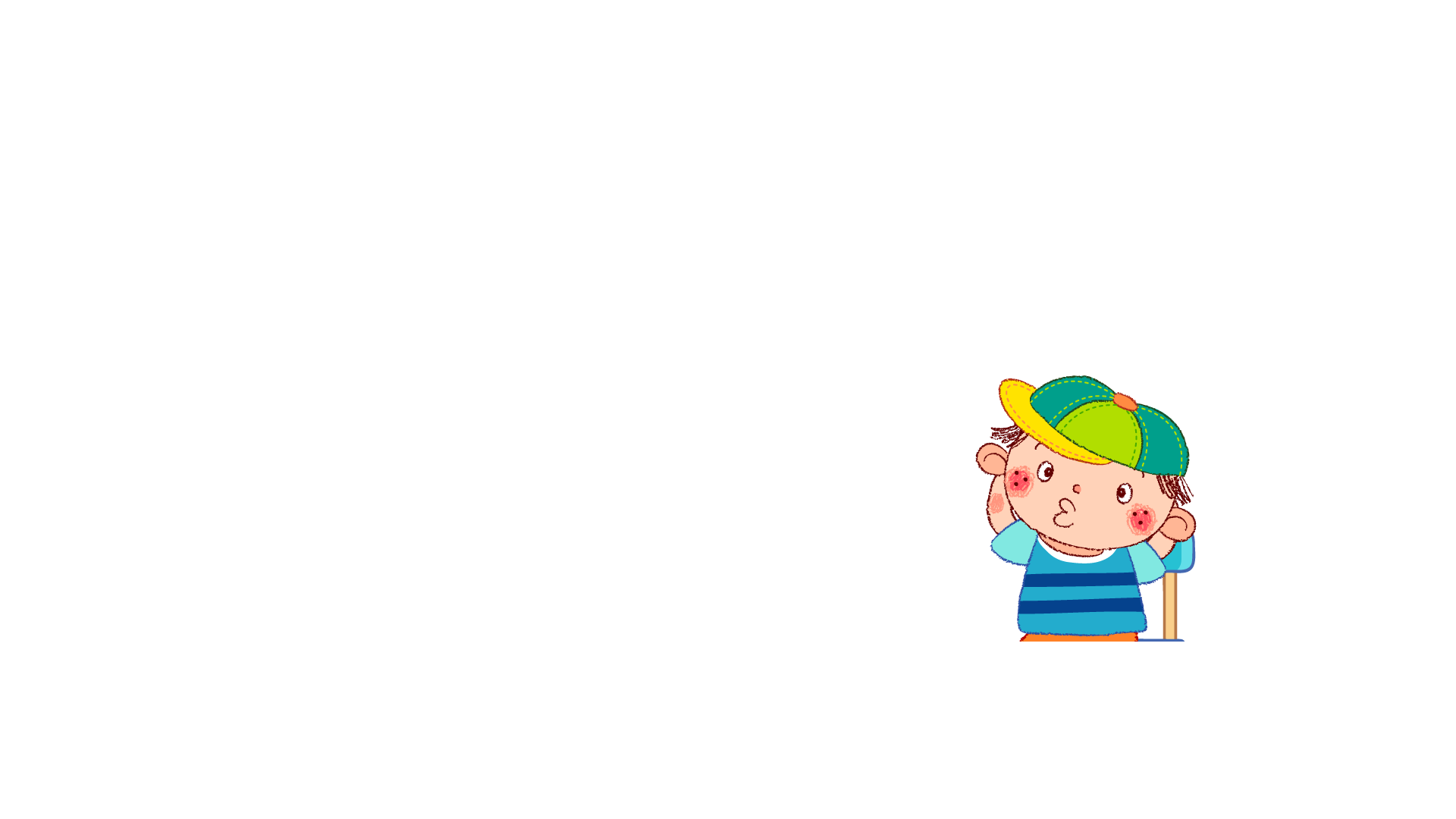 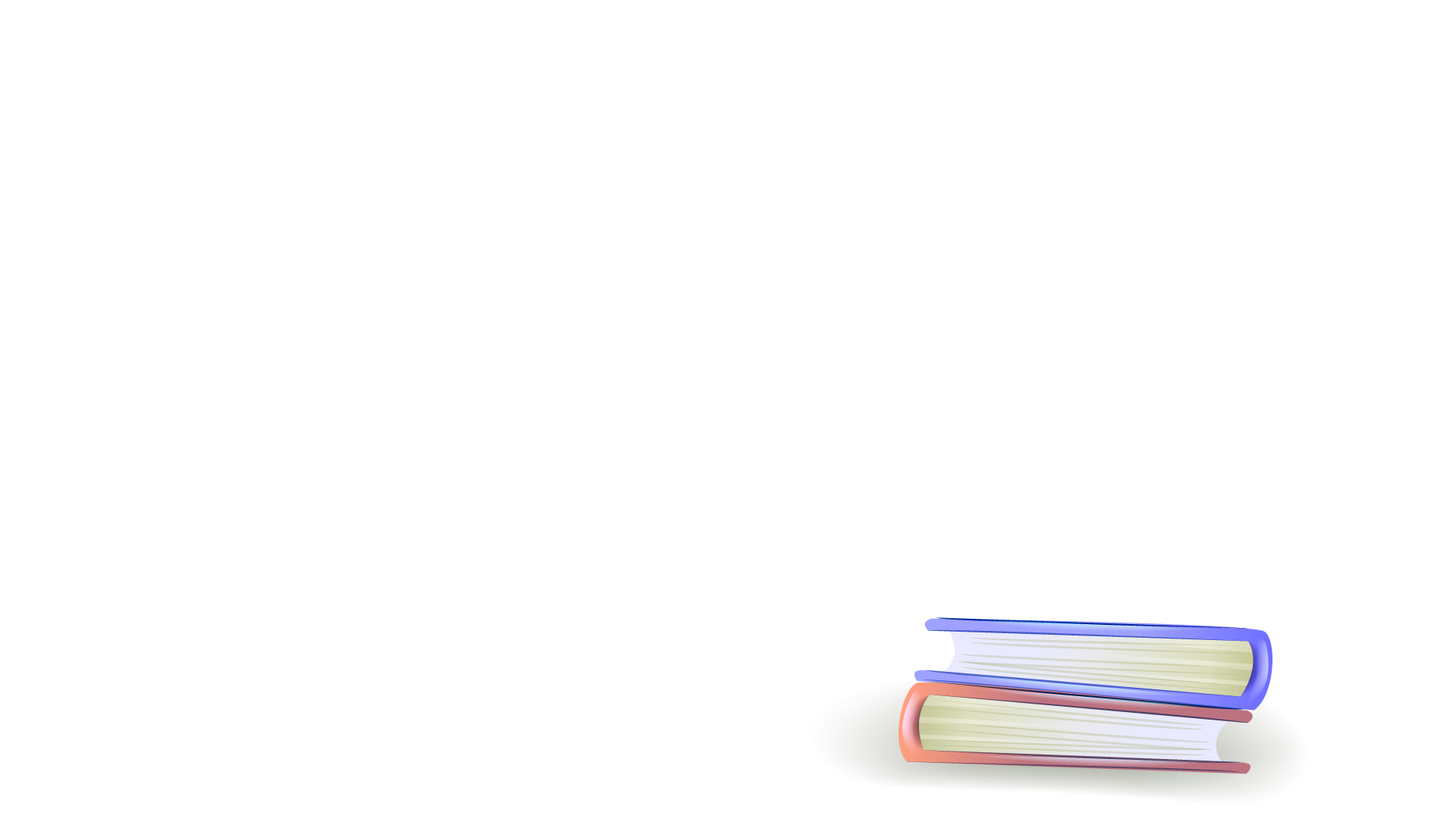 BT 2
Trả lời các câu hỏi sau:
a) Hằng ngày, em viết bài bằng gì ?
M: Hằng ngày, em viết bài bằng bút mực.
b) Chiếc bàn em ngồi học được làm bằng gì ?
M: Chiếc bàn em ngồi được làm bằng gỗ.
BT 4
Em chọn dấu câu nào đặt vào mỗi ô trống ?
:
a) Một người kêu lên      “ Cá heo !”
b) Nhà an dưỡng trang bị cho các cụ những thứ cần thiết      chăn màn, giường chiếu, xoong nồi, ấm chén pha trà,...
:
:
c) Đông Nam Á gồm mười một nước là      Bru-nây,  Cam-pu-chia, Đông Ti-mo,   In-đô-nê-xi-a,   Lào,   Ma-lai-xi-a,   Mi-an-ma,  Phi-líp-pin,    Thái Lan,  Việt Nam,  Xin-ga-po.
Tác dụng của dấu hai chấm
- Dấu hai chấm dùng để đặt trước lời nói của nhân vật.
- Dấu hai chấm dùng để đặt trước ý liệt kê.
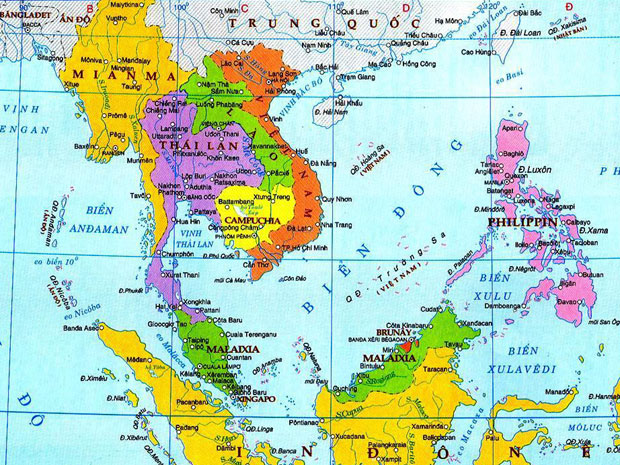 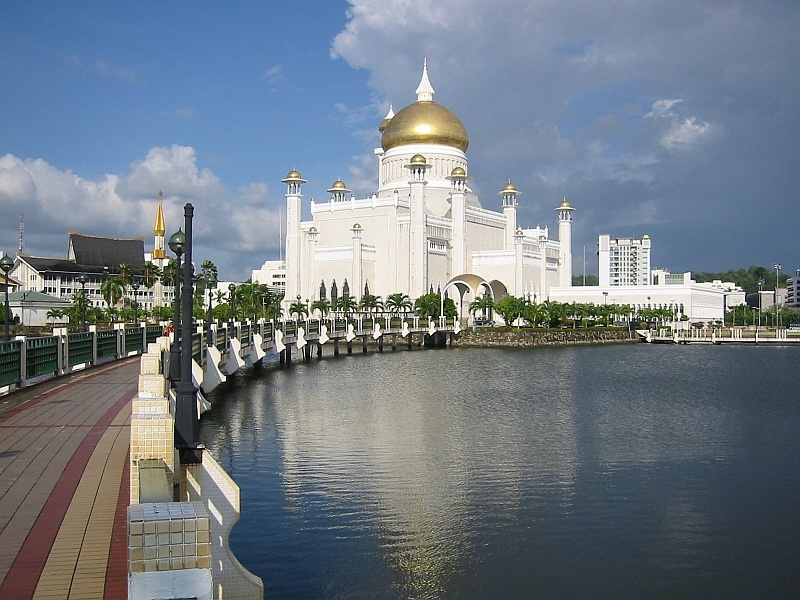 Bru-nây
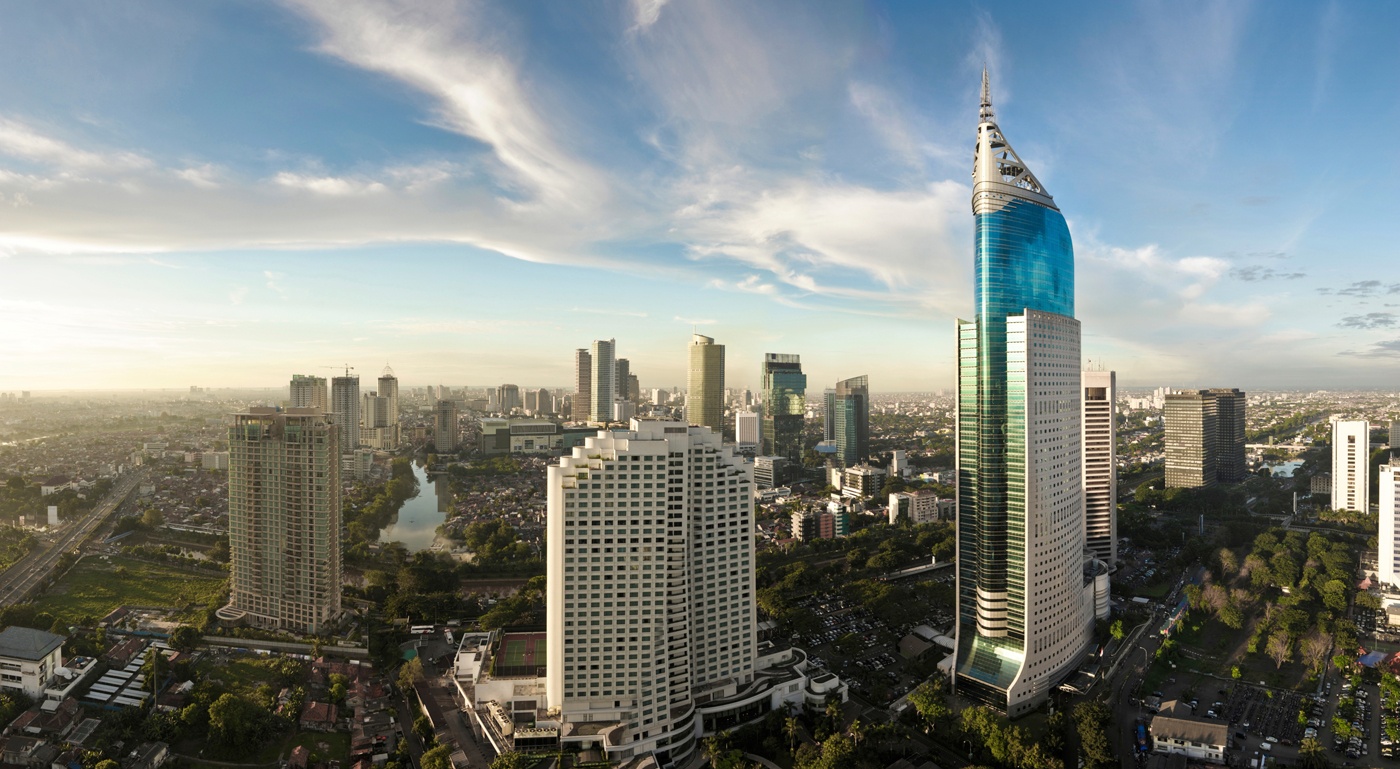 In – đô – nê – xi - a
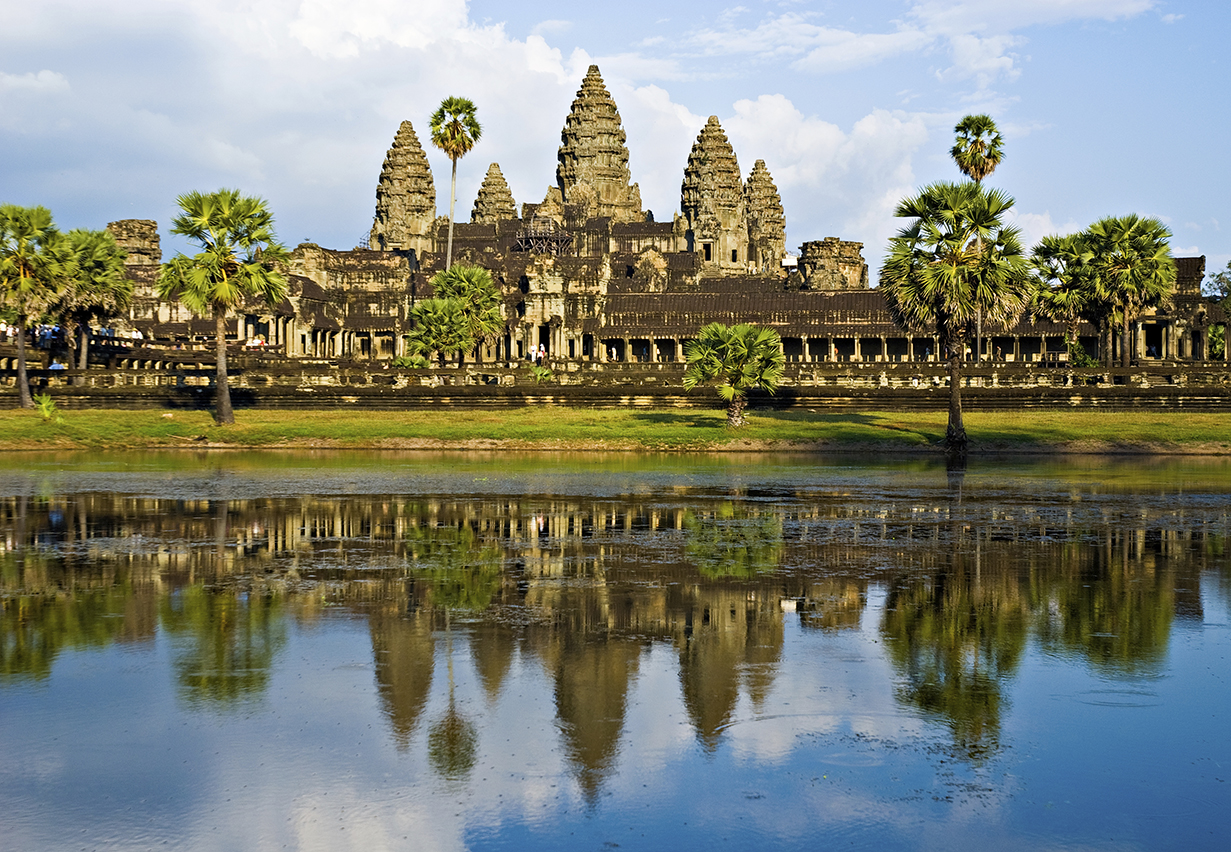 Cam – pu - chia
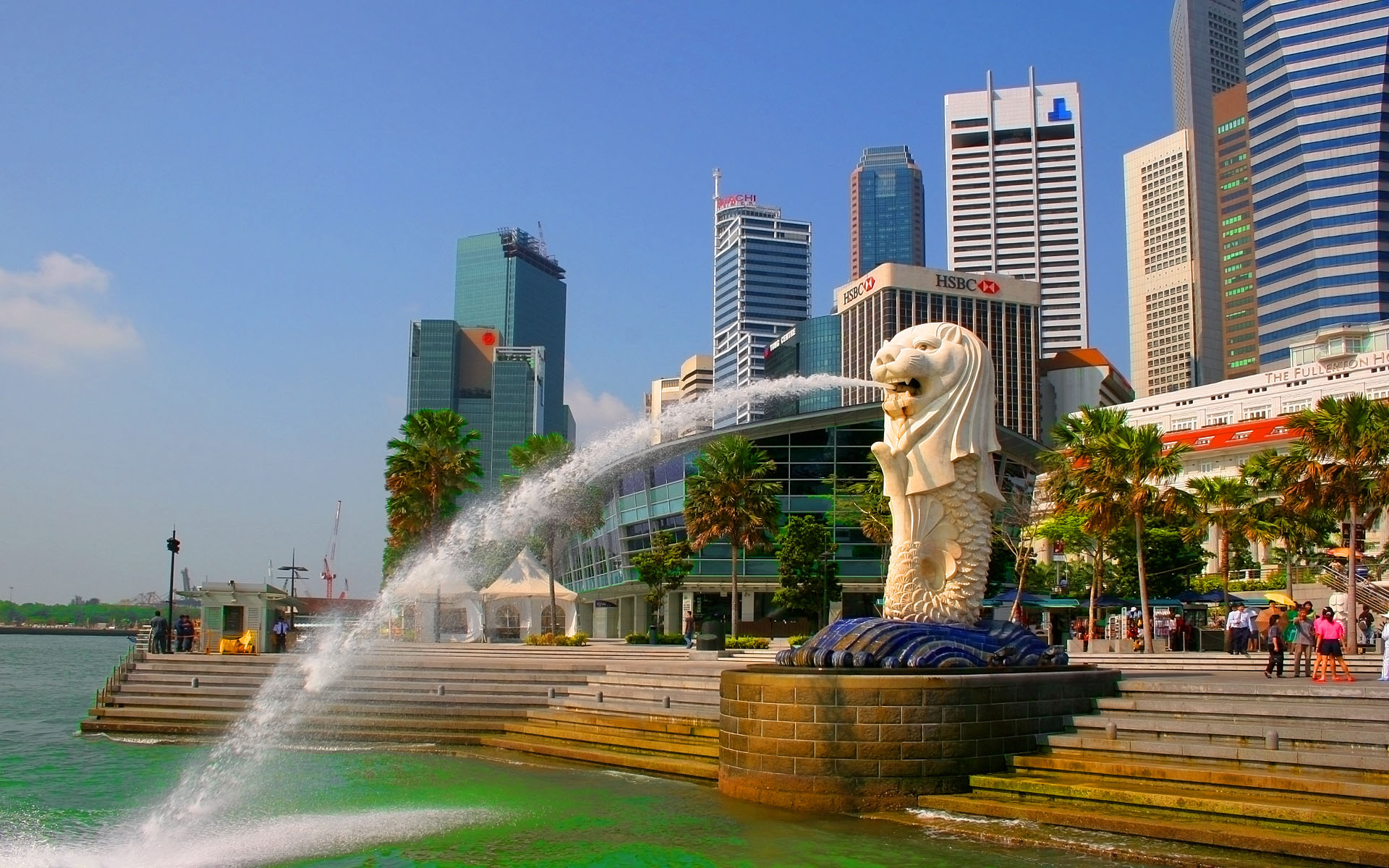 Xin - ga - po
Tác dụng dấu hai chấm
- Dấu hai chấm dùng để đặt trước lời nói của nhân vật.
- Dấu hai chấm dùng để đặt trước ý liệt kê.
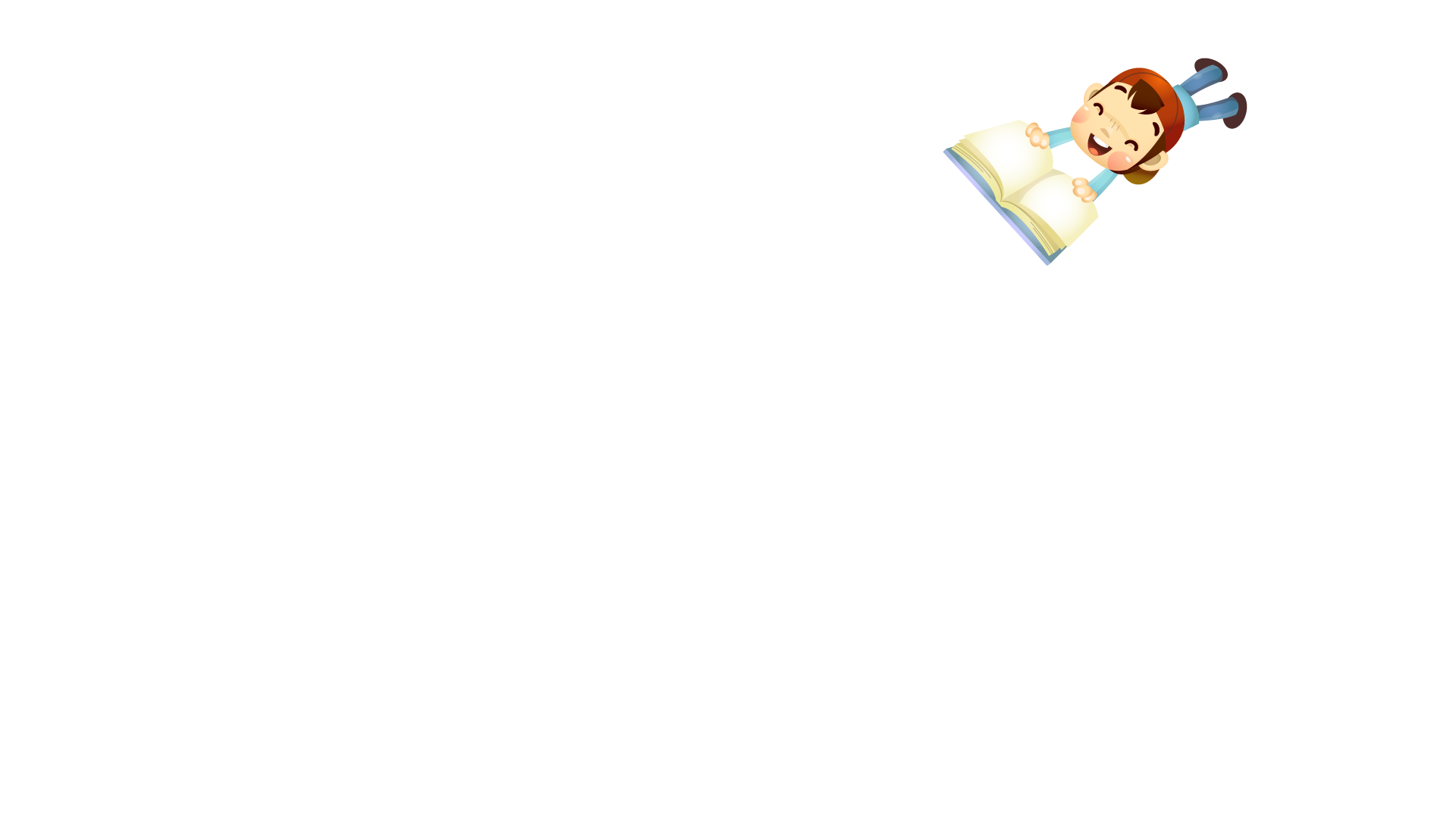 .
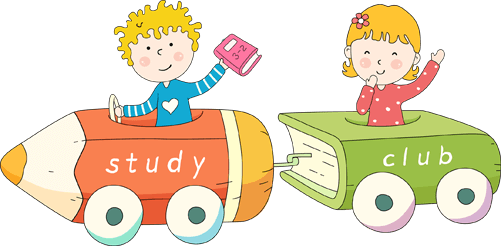 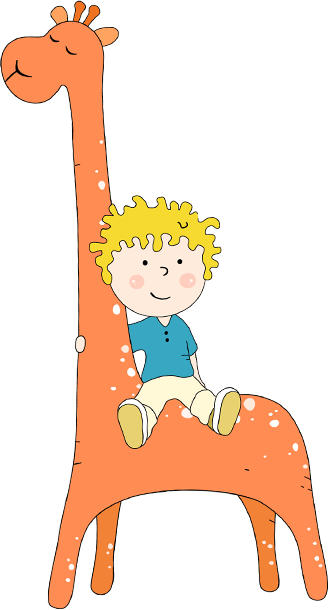 Trò chơi
Vượt qua thử thách
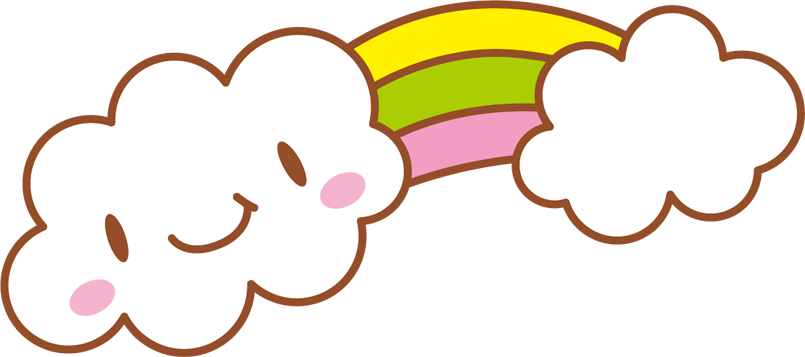 Thử thách 1: Tìm bộ phận trả lời câu hỏi Bằng gì trong câu:
 Cây hút chất dinh dưỡng bằng rễ.
 Bà dang tay đón cháu bằng tất cả niềm mong nhớ.
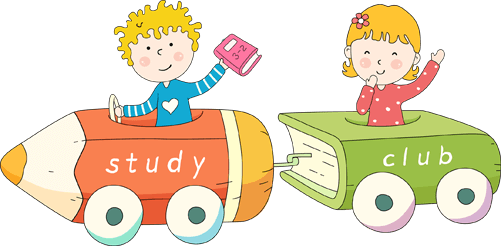 Thử thách 2: Câu nào dùng đúng dấu câu?
A. Người Việt Nam ta thường nói, không thầy đố mày làm nên.
B. Người Việt Nam ta thường nói: không thầy đố mày làm nên.
C. Người Việt Nam ta thường nói: “Không thầy đố mày làm nên”.
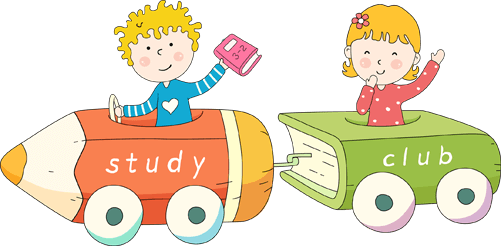 Thử thách 3:
Điền dấu hai chấm vào chỗ thích hợp trong đoạn văn sau :
Học sinh trường em đã làm được nhiều việc tốt để hưởng ứng tuần lễ bảo vệ môi trường làm vệ sinh trường lớp, trồng cây ở vườn trường, diệt bọ gậy ở bể nước chung.
:
Tiết học kết thúc
Hẹn các em ở tiết học sau!